Skupna gradnja in souporaba gospodarske javne infrastrukture:
Novosti za kabelske operaterje



Primož Uršič, AKOS
				Junij 2018
Infrastruktura & BDP
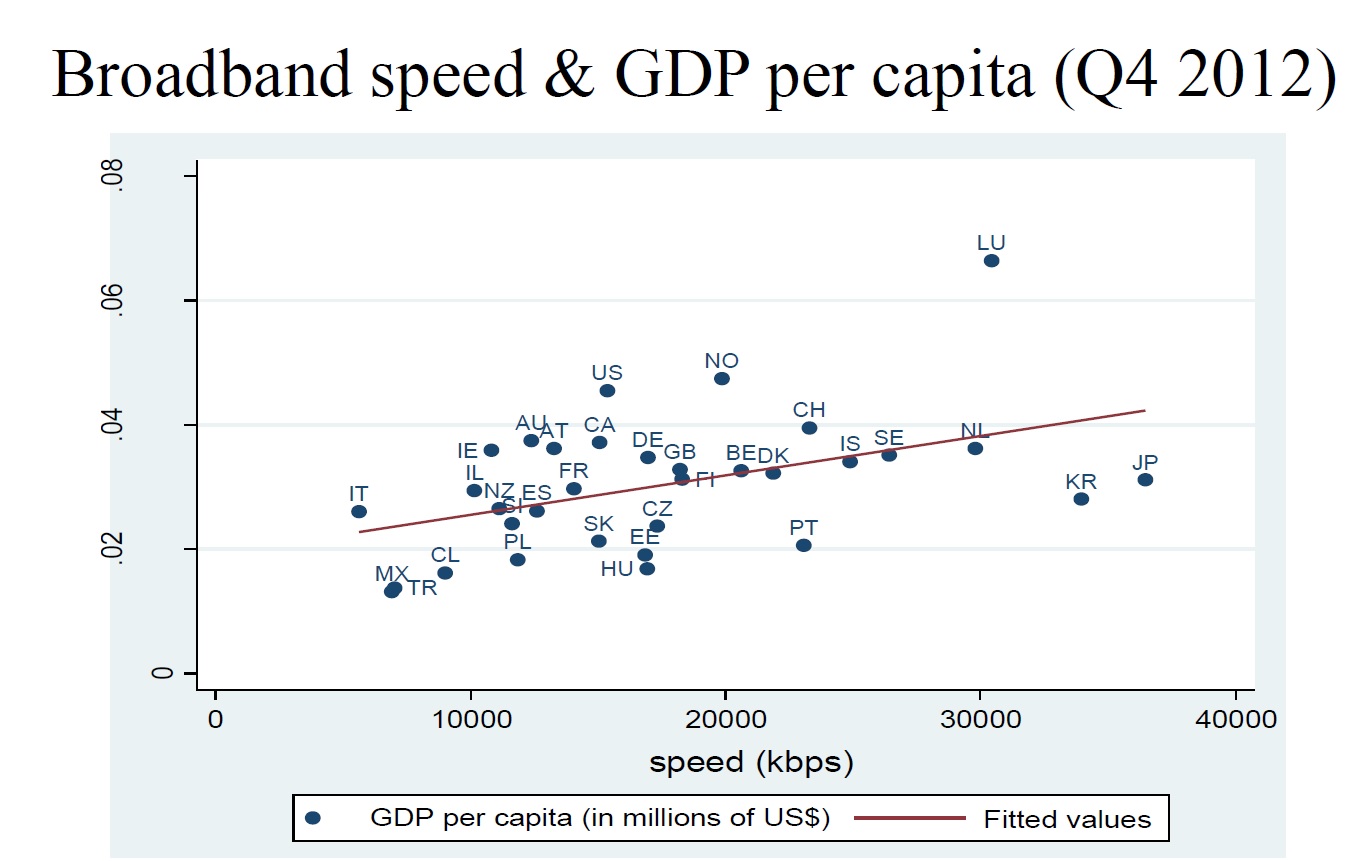 Ericsson, 2011: „Doubling the broadband speed increases GDP by 0.3%.“
Visokohitrostni širokopasovni priključki – gospodinjstva EU 2015
Visokohitrostni širokopasovni priključki – gospodinjstva EU 2017
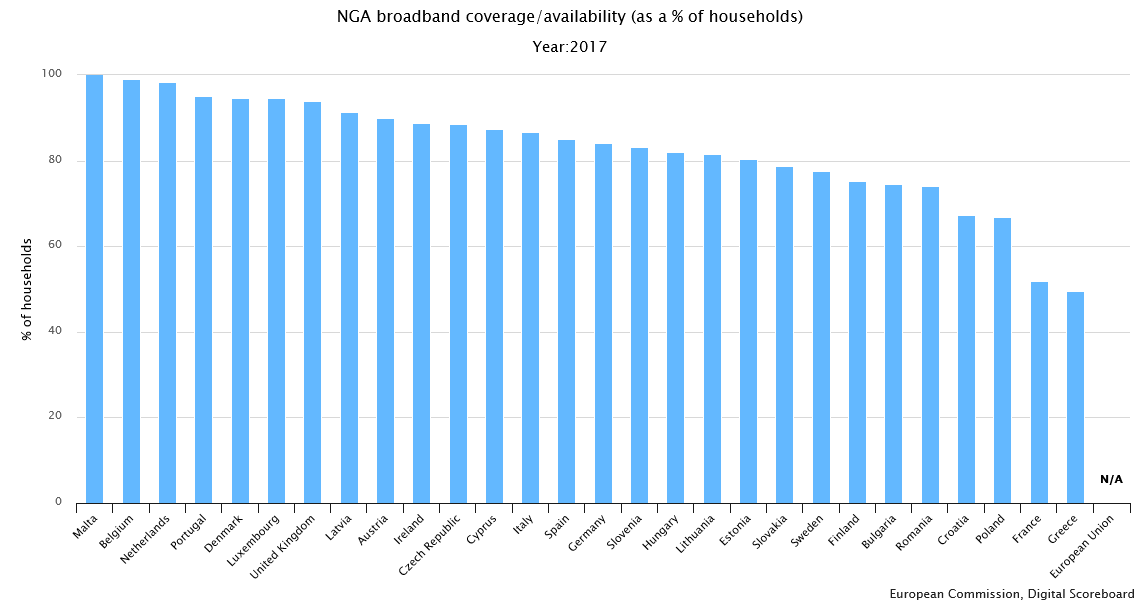 Zakon o spremembah in dopolnitvah Zakona o elektronskih komunikacijah (ZEKom-1C)
DAE 2020
ZEKom-1
DSi 2020
Direktiva 2014/61/EU
Zekom-1C
III. Gradnja omrežij in pripadajoče infrastrukture (9.–15. čl.)
IV. Razlastitev in omejitve lastninske pravice (16.–23. čl.)
VIII. Zagotavljanje konkurence (91.–94. čl.)
XVI. Nadzor in odločanje o prekrških (221.–233. čl.)
Gradnja omrežij in pripadajoče infrastrukture
Sporočanje namer o načrtovani gradnji
ohranjanje ureditve, krajši roki
vsi infrastrukturni investitorji
izjeme za gradbena dela neznatnega pomena

Splošni akt o preglednosti v zvezi z načrtovanimi gradbenimi deli in o skupni gradnji gospodarske javne infrastrukture (Ur. l. RS, št. 9/18)

Operater omrežja lahko sam zaprosi infrastrukturnega operaterja za informacije o gradbenih delih

Portal infrastrukturnih investicij
Objave namer o gradnji – Portal investicij AKOS
http://investicije.akos-rs.si/
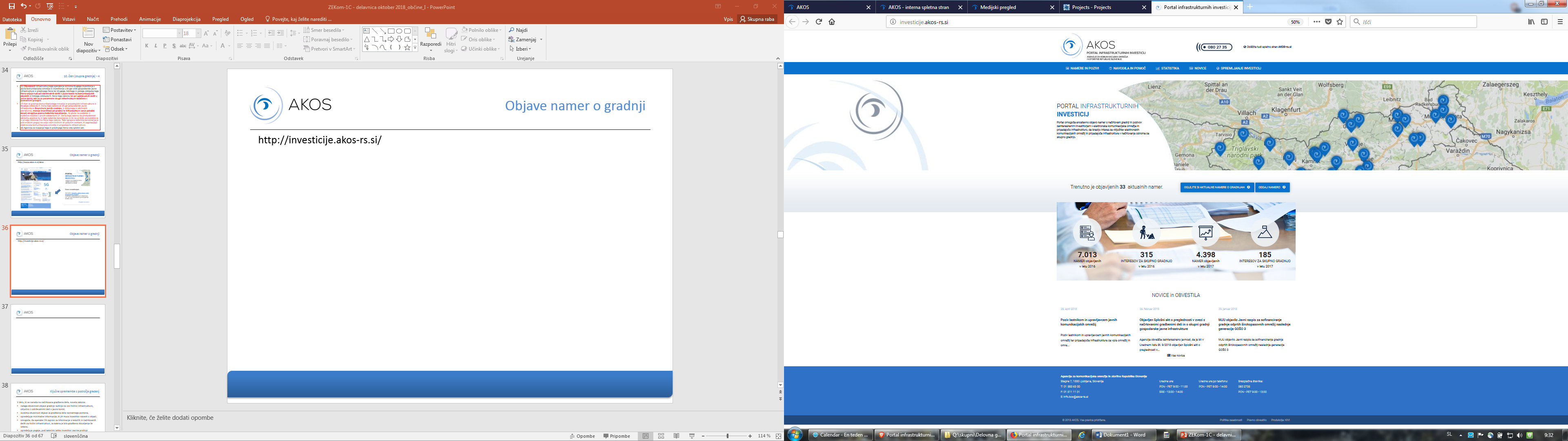 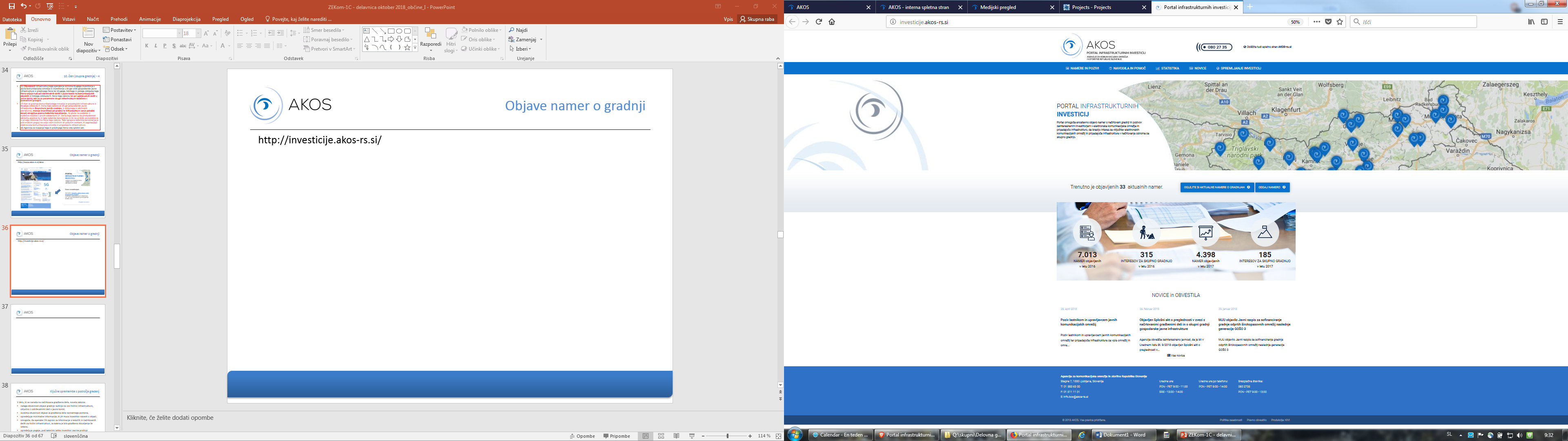 Portal - obrazec
Portal - register
Portal - podrobnosti
Vpisi komunikacijskega omrežja  v evidenco
Nova obveznost vpisa podatkov v kataster GJI tudi za omrežja, ki niso javna (uporaba za interne poslovne potrebe)

Obveznost vpisa podatkov o številu posameznih pripadajočih vodov

Obveznost evidentiranja podatkov o obstoječem stanju in zmogljivosti omrežne priključne točke

Možnost, da operater omrežja zaprosi za informacije kateregakoli infrastrukturnega operaterja na zadevnem območju (če podatkov v katastru ni)
Razlastitev in omejitve lastninske pravice
Razlastitev ali ustanovitev služnosti v korist operaterja omrežja:
Postopek šteje za nujni primer v smislu zakona, ki ureja razlastitev nepremičnin in omejitve lastninske pravice


Ustanovitev služnosti v korist katerega koli infrastrukturnega operaterja:
obvezna sestavina pogodbe – določilo o dopustnosti skupne uporabe s strani operaterja omrežja
Stavbna fizična infrastruktura
Obveznost gradnje komunikacijske infrastrukture -  stavbna fizična infrastruktura do OPT:
Razdelilna točka z omogočeno povezavo do vsakega dela stavbe (naročnika) posebej
Izvedba skupnih instalacij

Splošni akt o dostopovni in razdelilni točki (v objavi):
Omogočanje prespajanja izvedene hišne komunikacijske napeljave različnih operaterjev,
Kabelska kanalizacija med OPT in razdelilno točko omogoča namestitev ali menjavo kablov brez dodatnih gradbenih posegov
Souporaba infrastrukture
Splošni akt o dostopu do obstoječe fizične infrastrukture (Ur. l. RS, št. 12/18)

Operater omrežja lahko lastnika druge vrste GJI zaprosi za dostop do neuporabljenih optičnih vlaken
Reševanje sporov
AKOS - Pristojnost za reševanje sporov na področju gradnje med:
operaterji omrežij
drugimi infrastrukturnimi operaterji
investitorji v javna komunikacijska omrežja
investitorji v druge vrste GJI
Skupna gradnja tako…
Vir: https://www.mojaobcina.si/muta/novice/obcinske/gradnja-komunalne-infrastrukture-v-naselju-se3--zgornja-muta.html
… in drugače
Zaključek
Hvala za pozornost!
Primož Uršič
Vodja Sektorja za spremljanje infrastrukturnih investicij
 T: +386 (0)1 583 63 59
M: +386 (0)31 325 950
E: primoz.ursic@akos-rs.si